A Stepwise
Saturator thermal Design 
by HTRI 
In 5 minutes!!
Process data
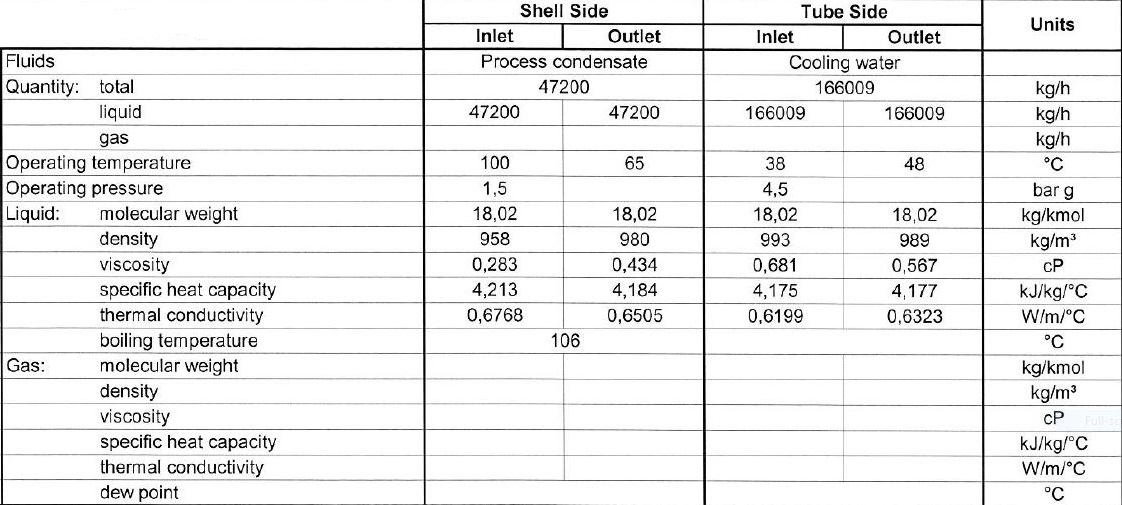 Heating and Cooling Table
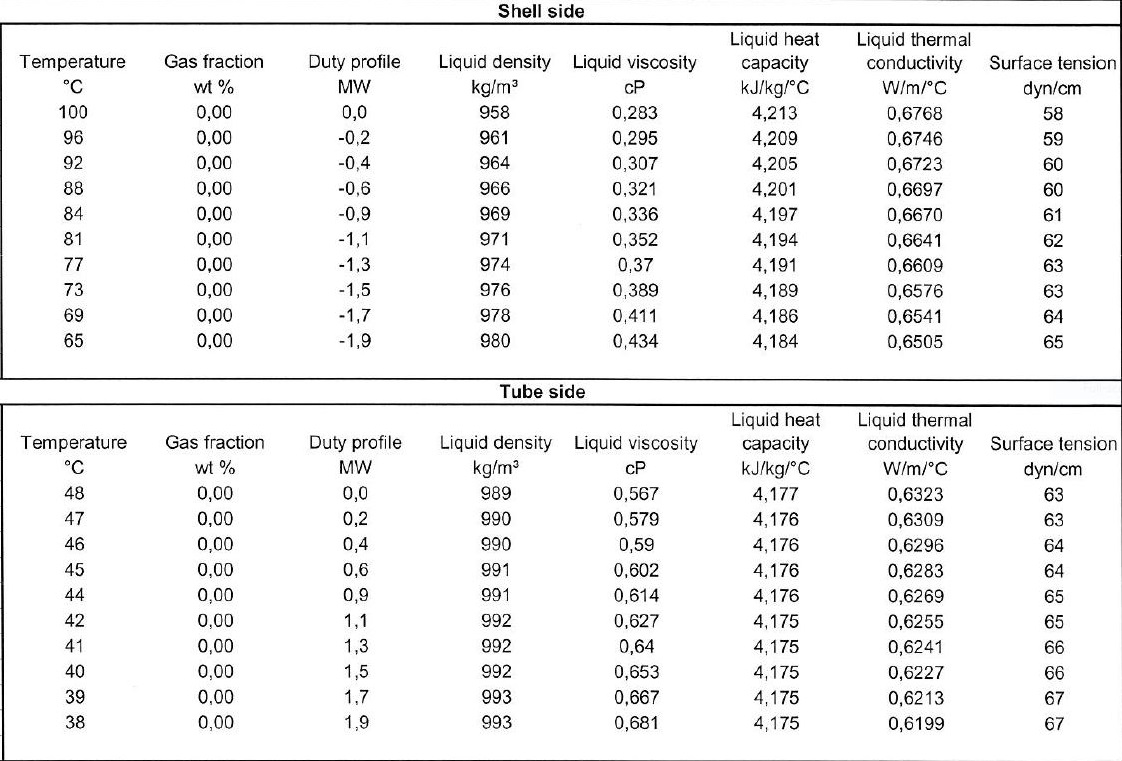 Open HTRI and Input Summery sheet and enter data in red areas
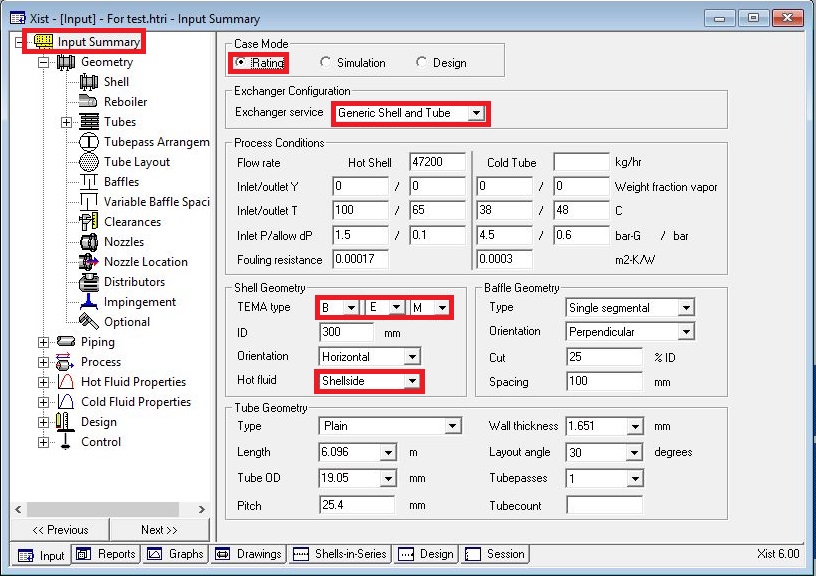 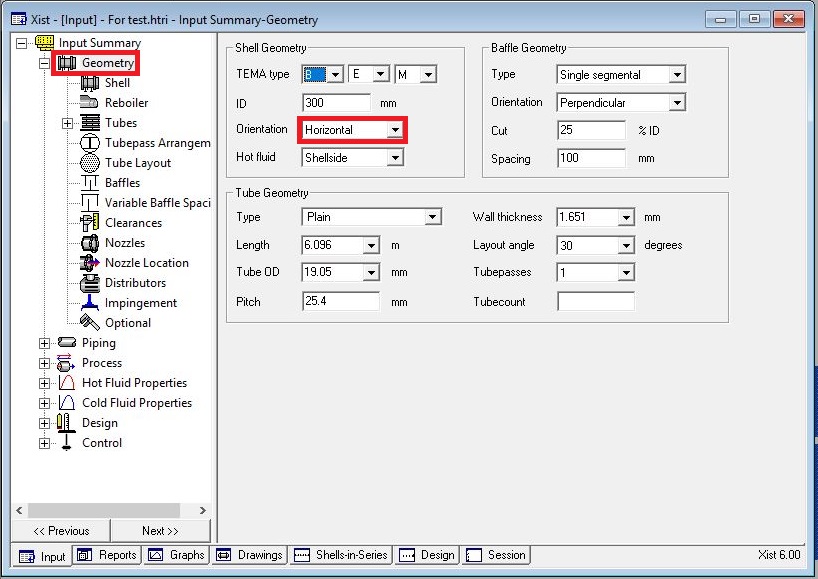 Enter operating data in process sheet in red areas
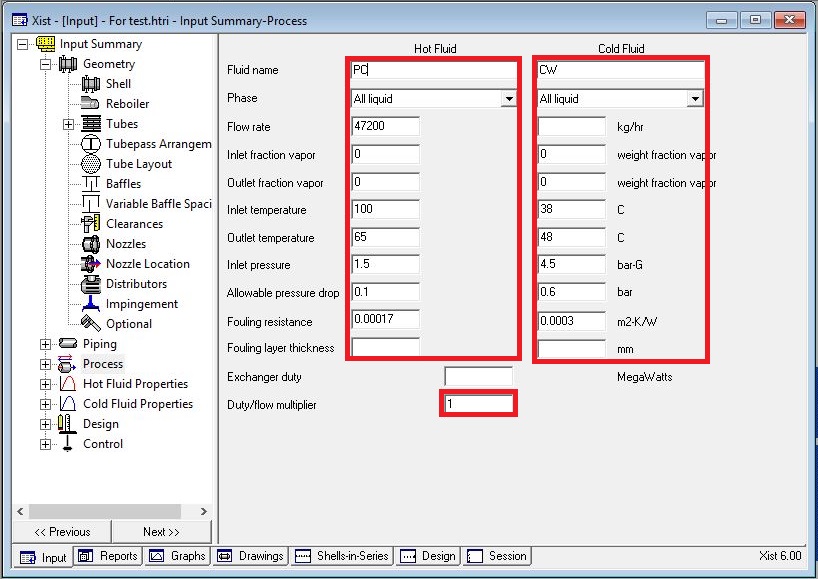 Enter heating and cooling table data in hot and cold fluid properties in red areas
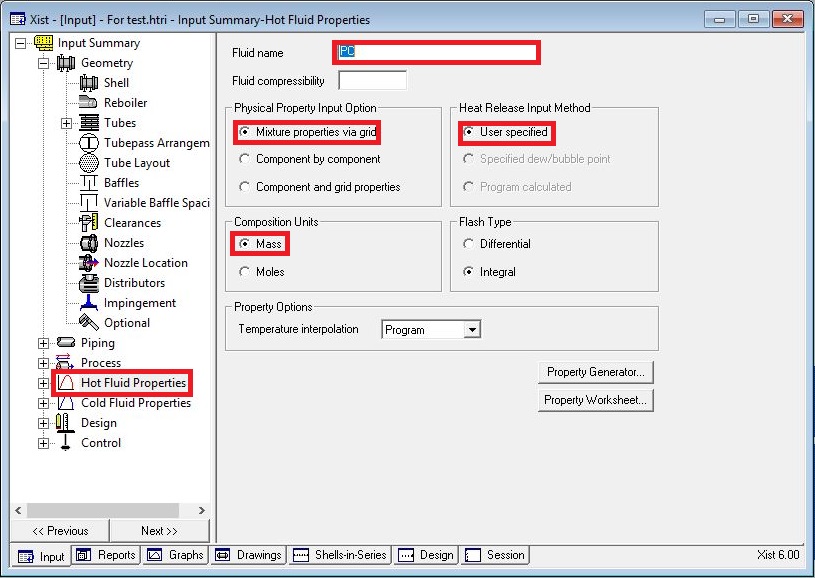 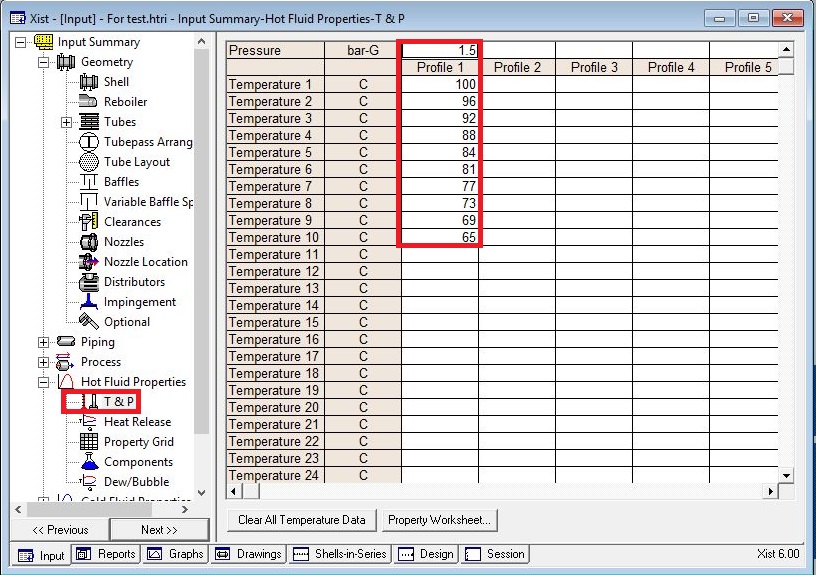 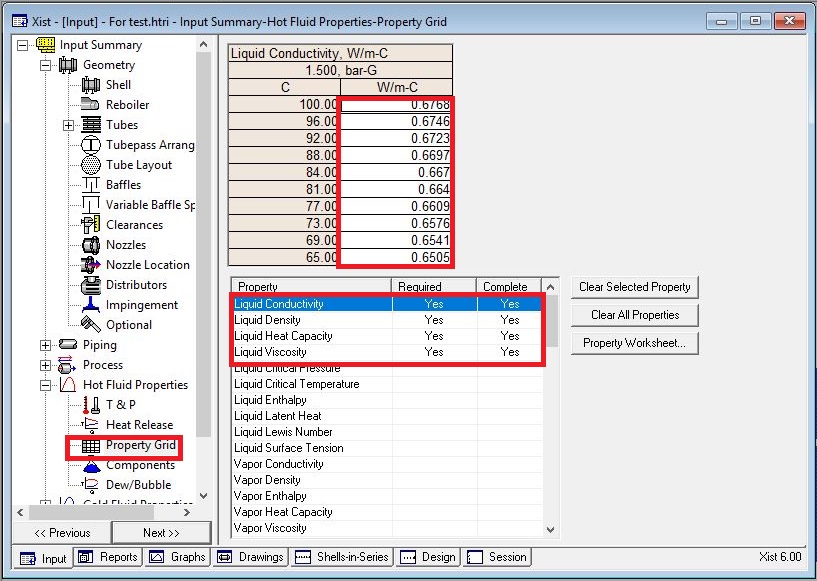 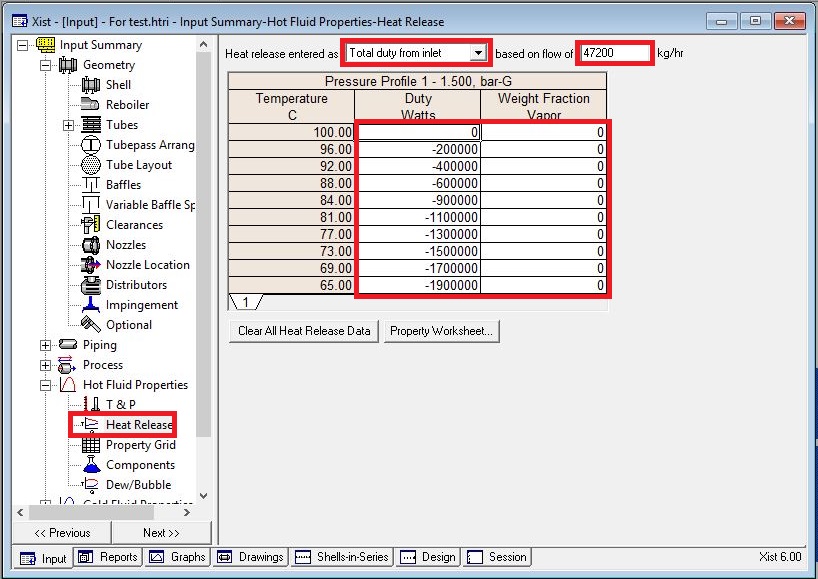 Put shell info in shell sheet in red areas
Note : 
1. Initially estimate shell ID between 1.5-3 times tube-side pipeline ID, here it is 6 inch so first estimation would be 12 inch.
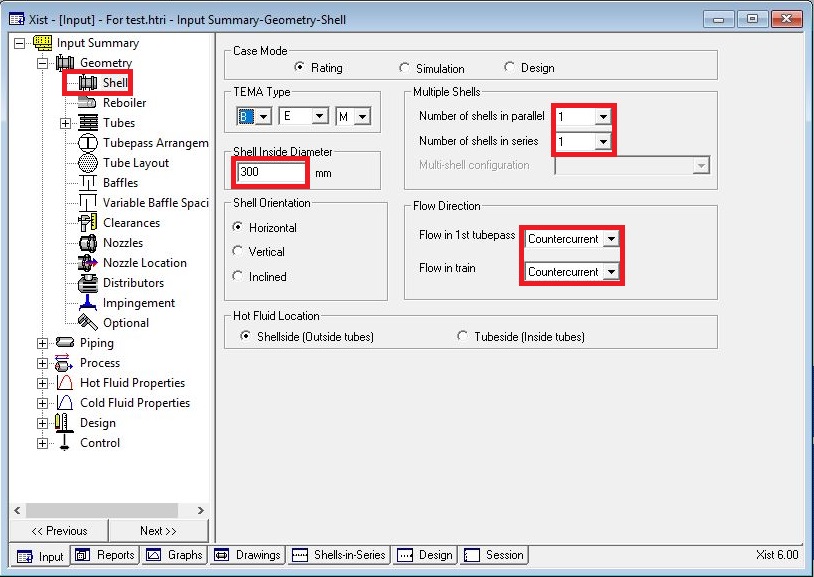 In Reboiler Sheet do not enter an input
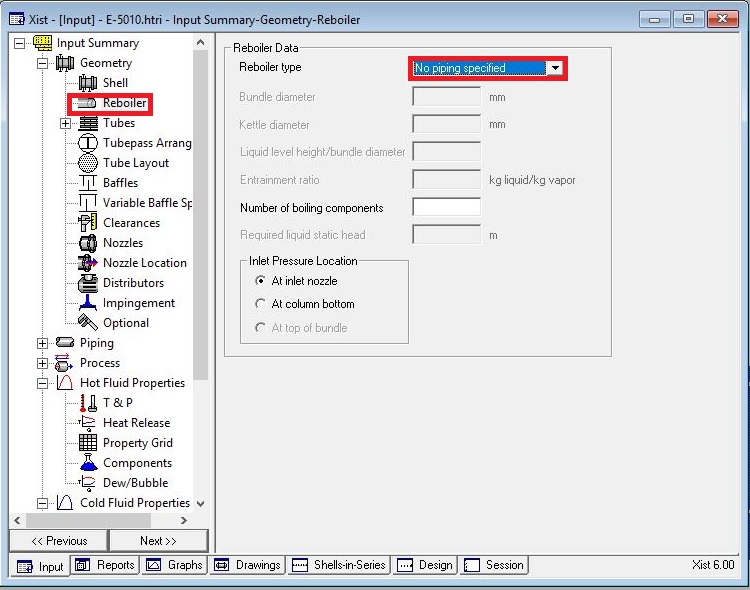 Put Tube mechanical data
Since it is cooling water, 19.05 is selected and thanks to presence of CO2 and Ammonia in the water Duplex 
SS is selected.
According to table below tube thickness of 1.65 is chosen.
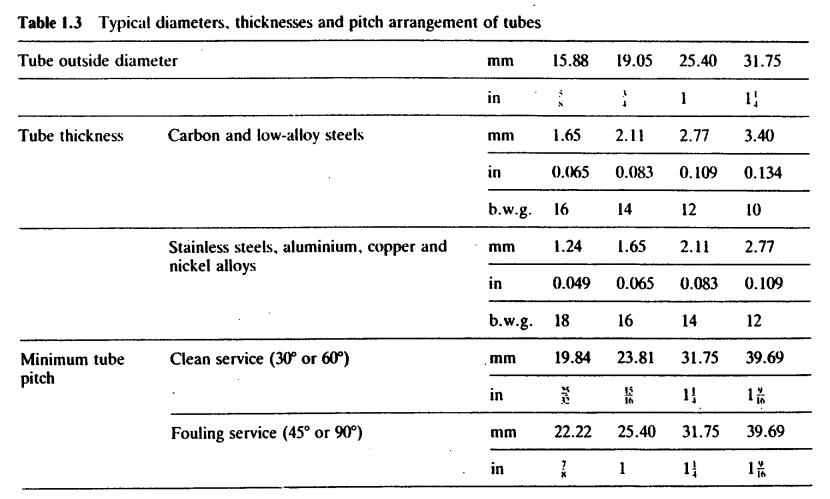 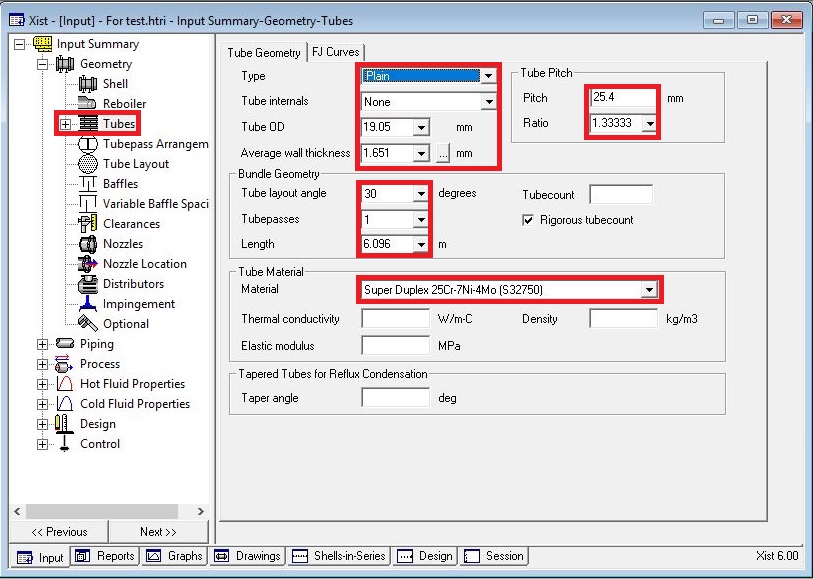 Act like below
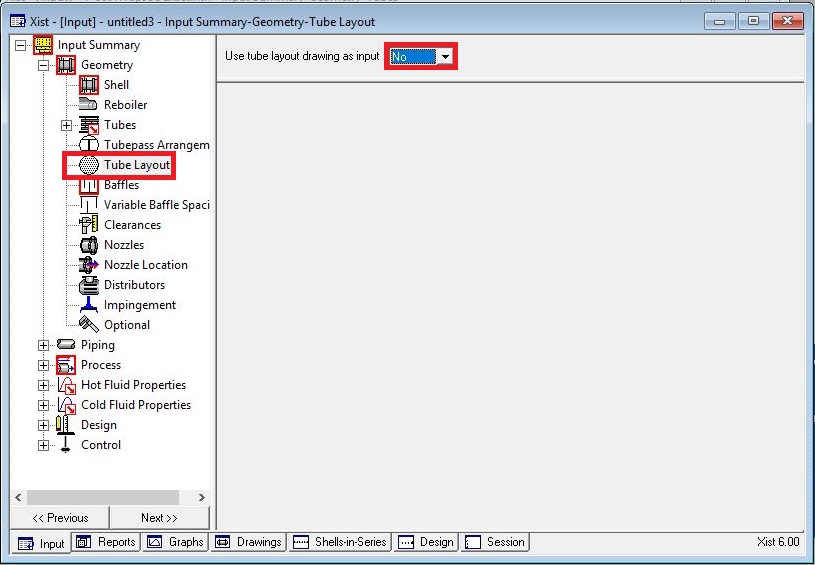 Put baffle info in baffle sheet in red areas like below
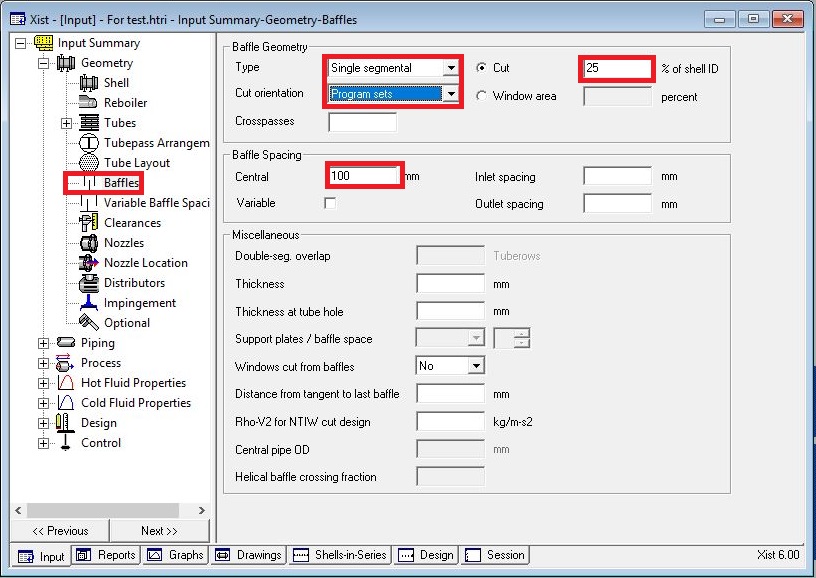 Act exactly like below for impingement sheet and Clearance
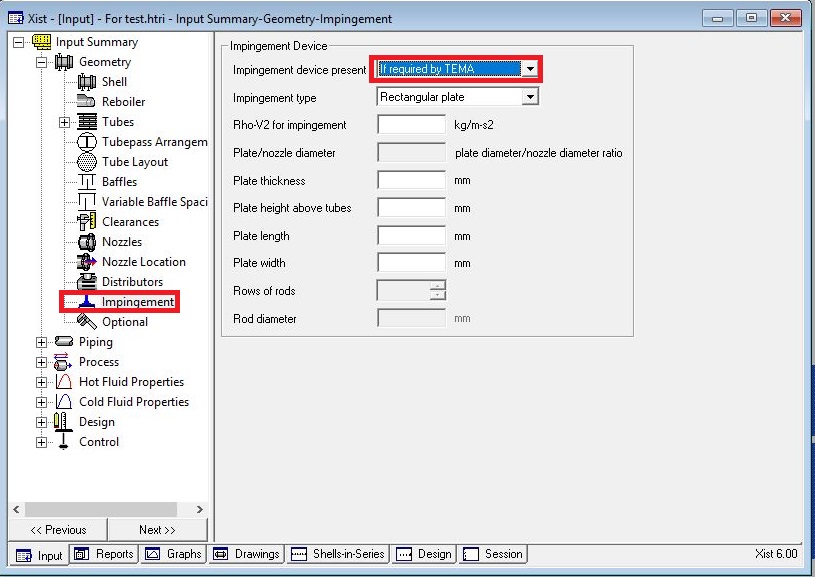 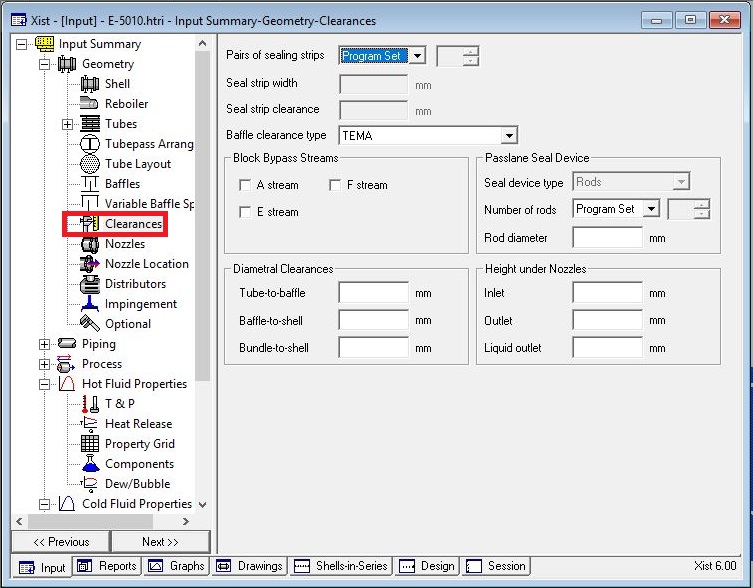 Enter nozzle info from piping info
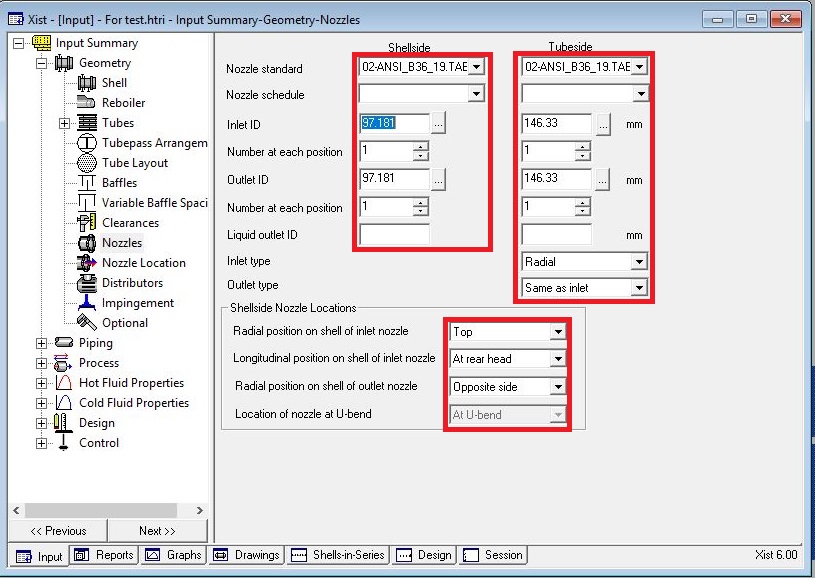 Set nozzle location
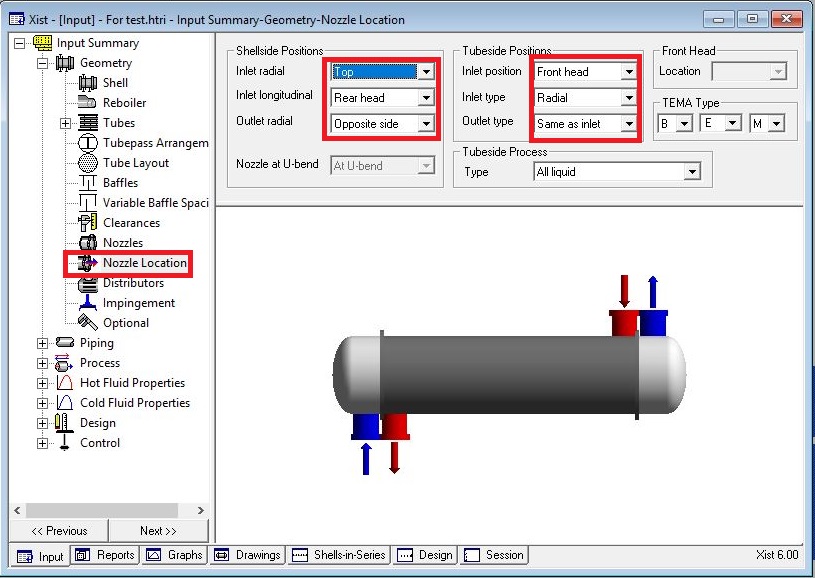 Results:
1. Now run and the dp in hot shell side becomes 1.62 bar and overdesign factor becomes -22%
2. Now increase the shell ID and overdesign factor becomes 35% and dp reduces to 0.89 bar
     3. Now increase baffle spacing to 250 mm and run it again. Dp reduces to 0.215 and overdesign factor 
     to 33%.







   4. Now decrease tube length to 4.87 to reduce oversize factor and run it and oversizing factor becomes
    5.54%. As a result, dp also reduces to 10.17
   5. Now increase Shell ID to 450mm and reduce Tube length to 4.27m simultaneously and the result is that 
    dp becomes 0.138 bar and overdesign factor 14%
6. Now increase Shell ID to 500 mm and activate tube layout and run it and the overdesign factor 
    becomes 40%
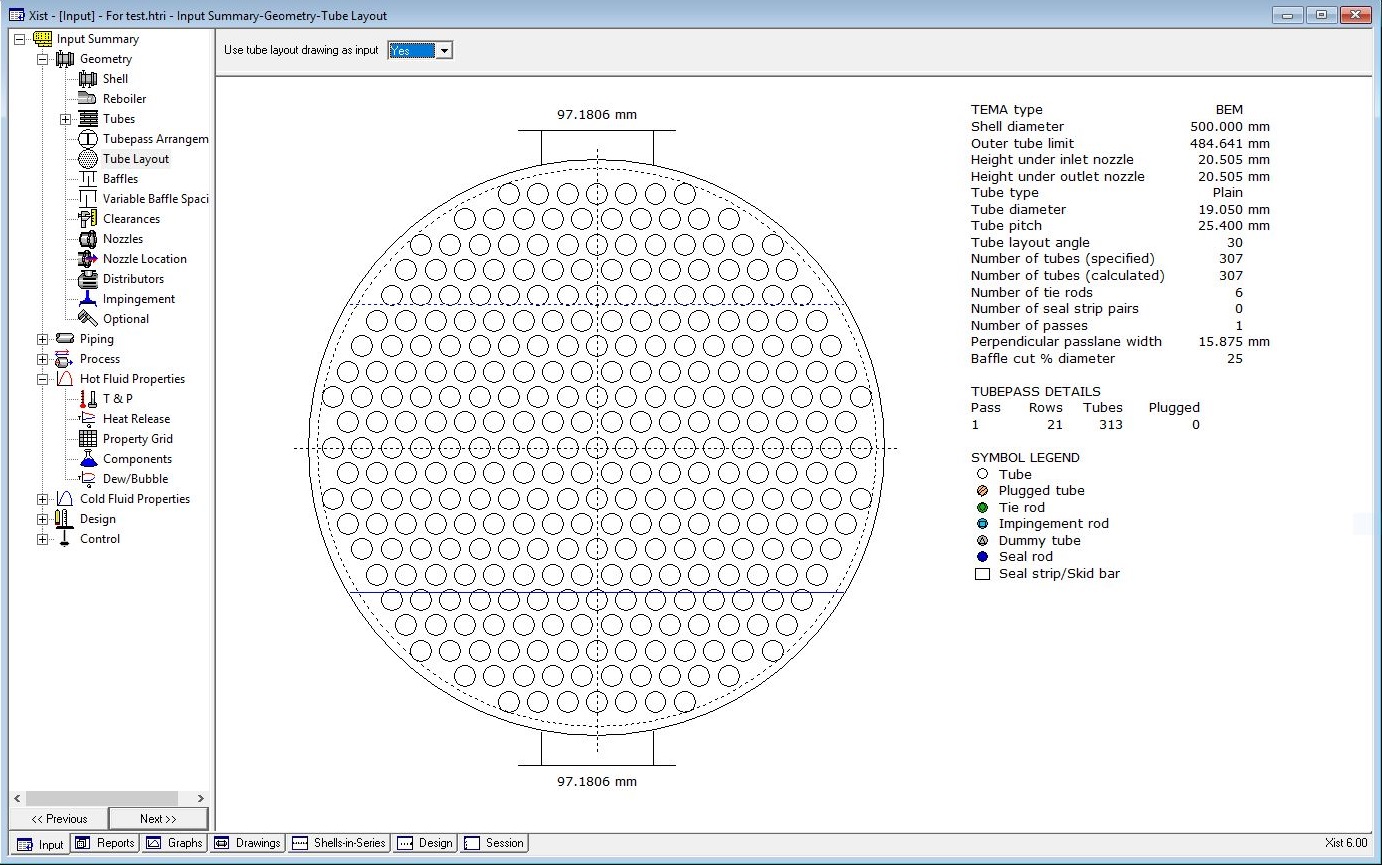 7. Now omit some tube like below and run it and the overdesign becomes 21%
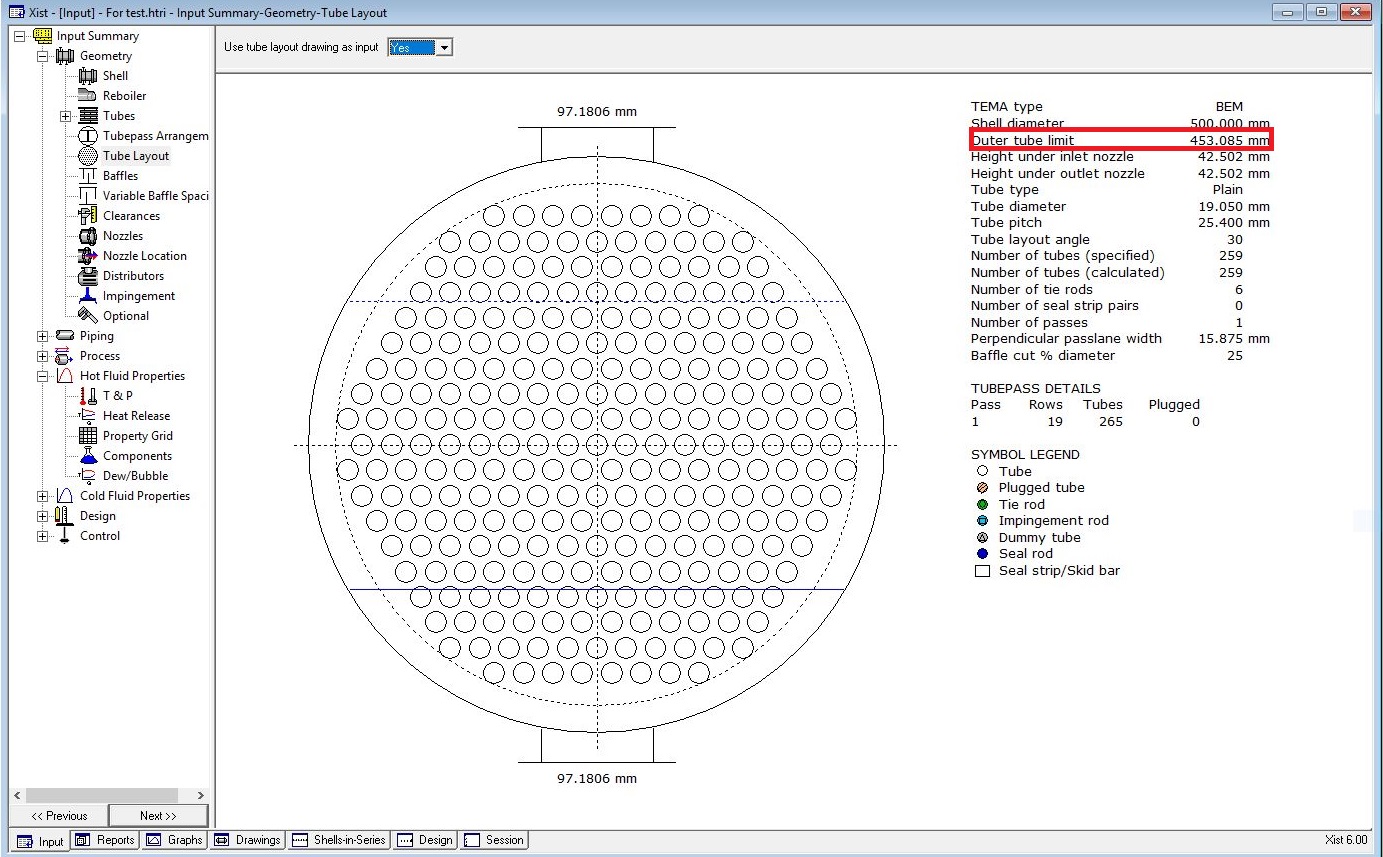 But after doing so, the water velocity in tube side reaches less than 1 m/s so we try to use double pass 
     and by doing so, dp in tube side goes from 0.11 to 0.39 bar and tube side h goes from 5426 to 9898 and 
      the velocity goes from 0.98 to 2.11.
      8. Now omit some tubes like below and run it and overdesign factor becomes 7%
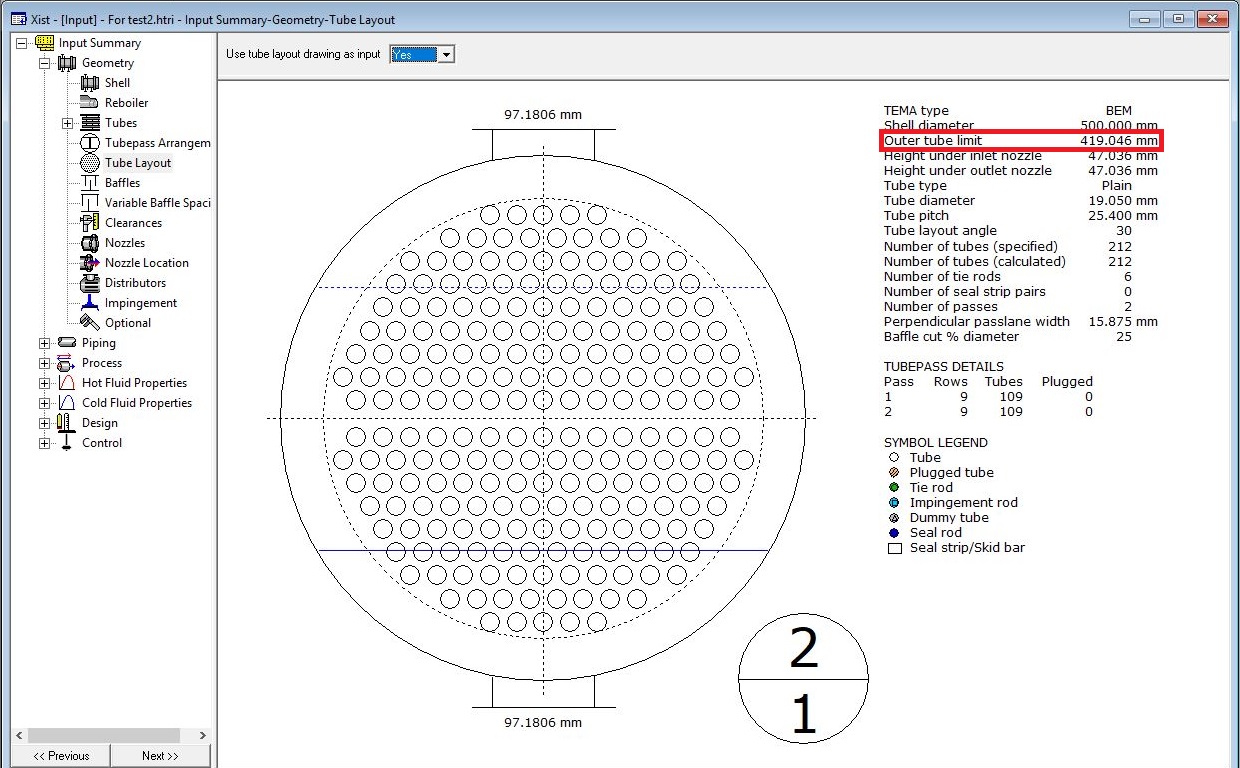 Now the only fly in the ointment is that B stream is low so different cut and spacing for baffle is tested 
     and baffle cut of 35% is tested and the overdesign factor becomes 1.73% and B-stream increase to 50%
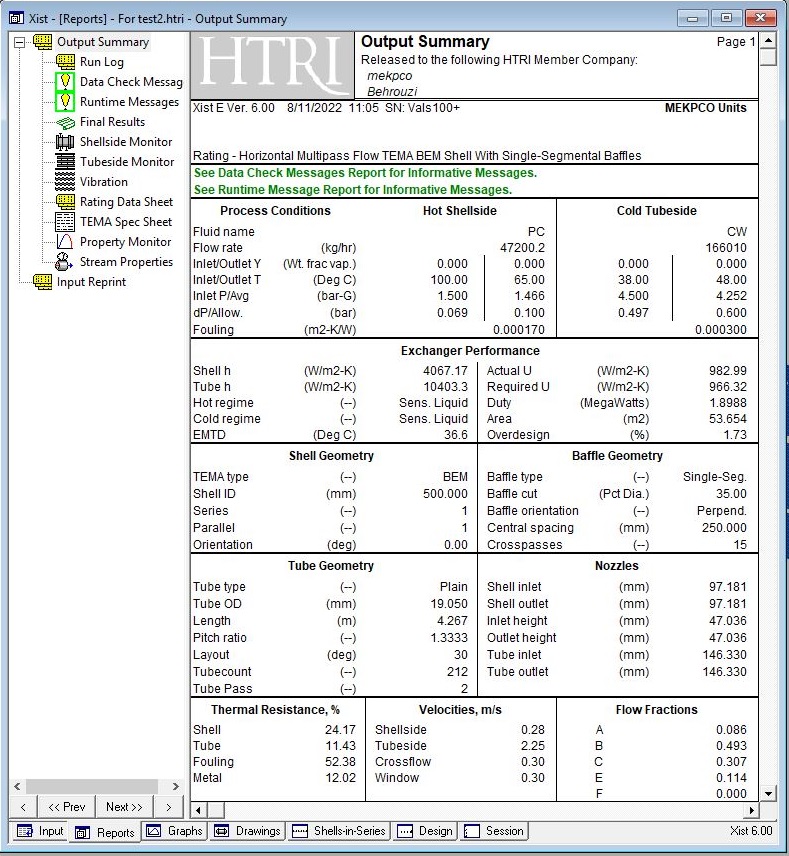 If baffle cut of 25% is selected then B-stream be as low as 41% but overdesign factor is about 7%
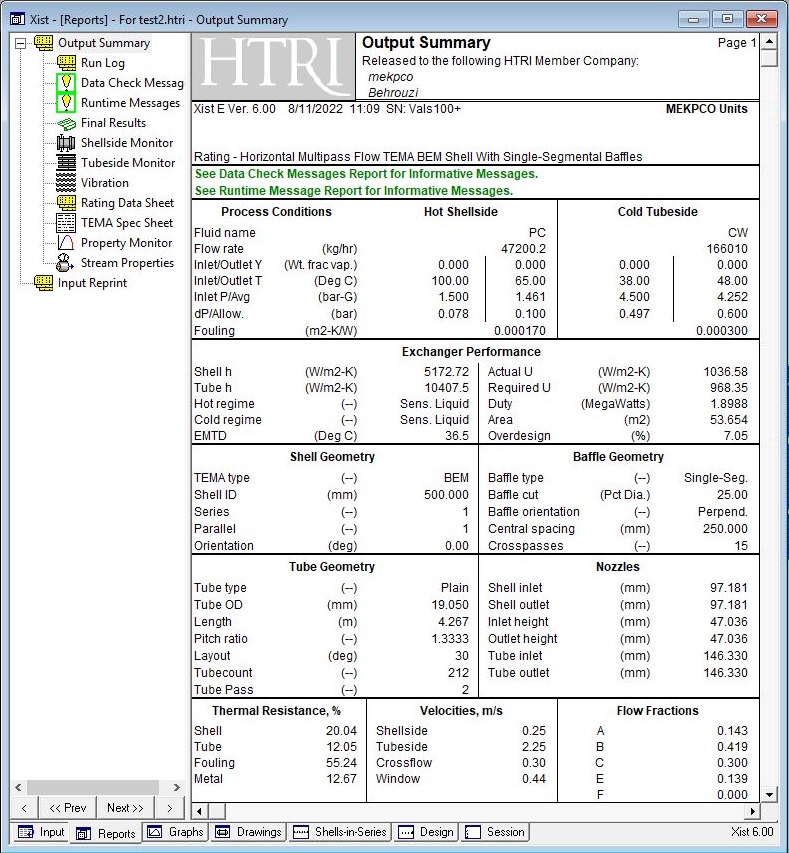 Now if the baffle cut 35% and increase tube length to 4.87 and run it. This results in overdesign factor of 
     16% and so reduce the number of tubes till the overdesign factor becomes 10%. Then activate 
      impingement plate and omit some tubes and run it .
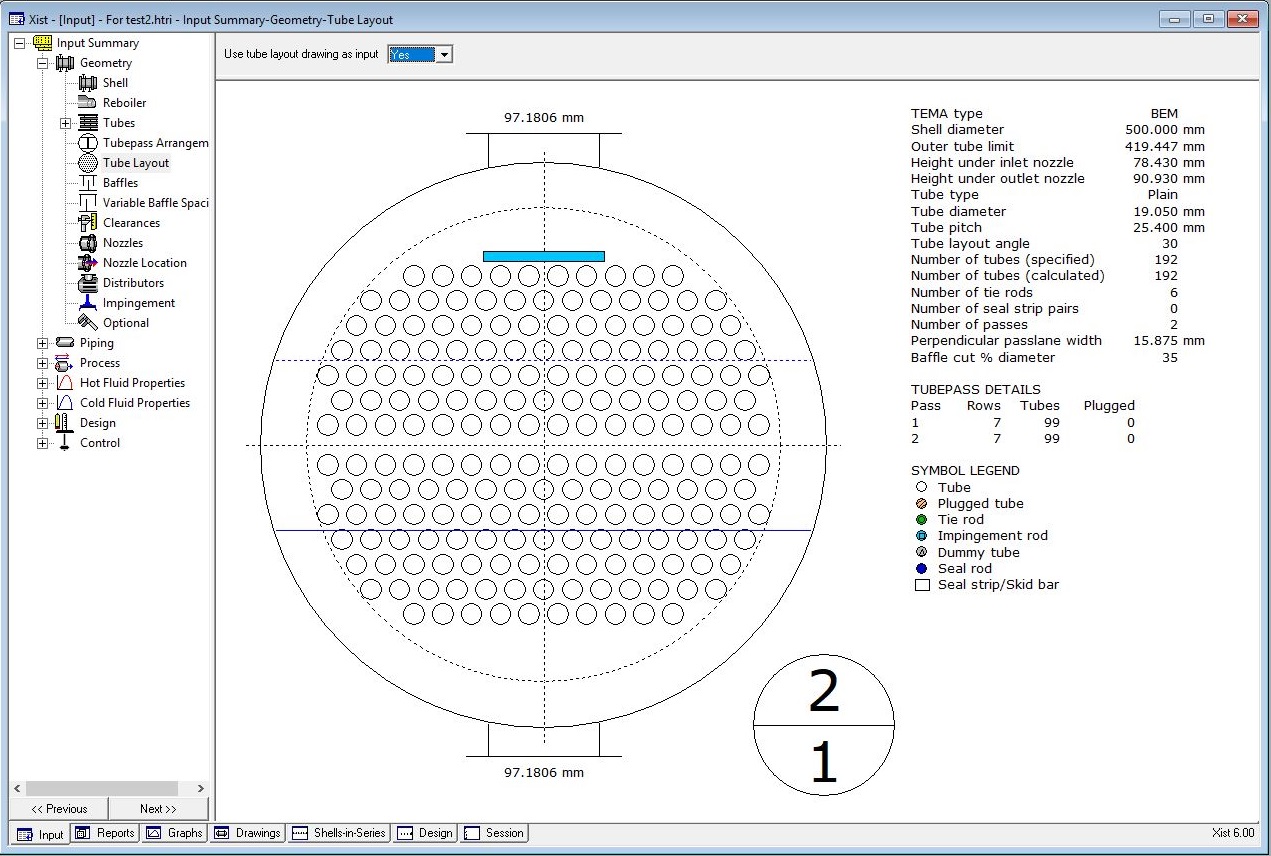 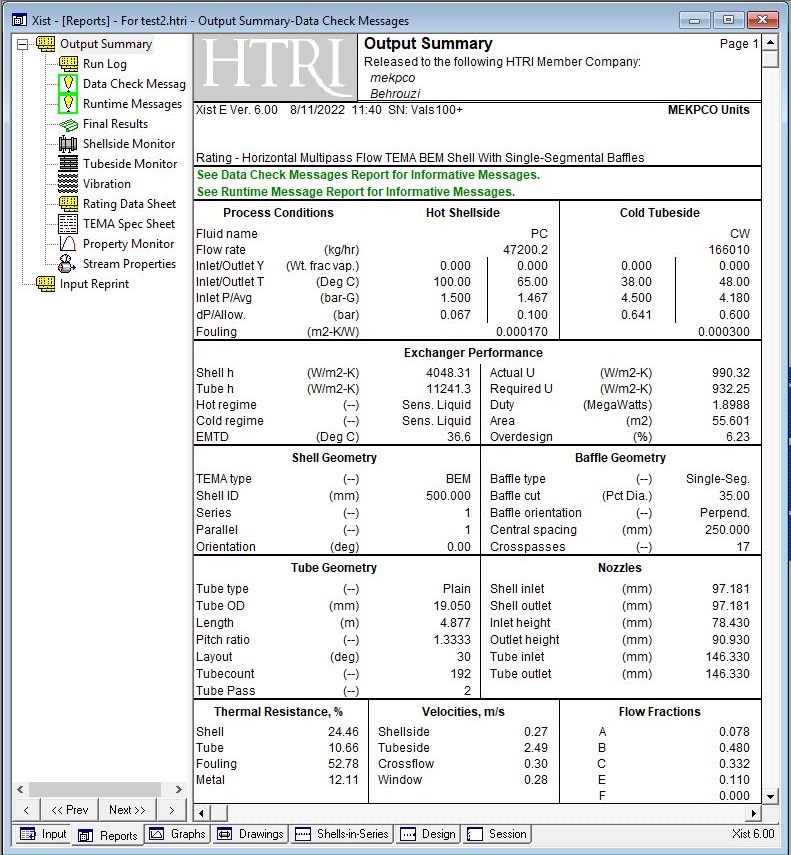 Topsoe Design
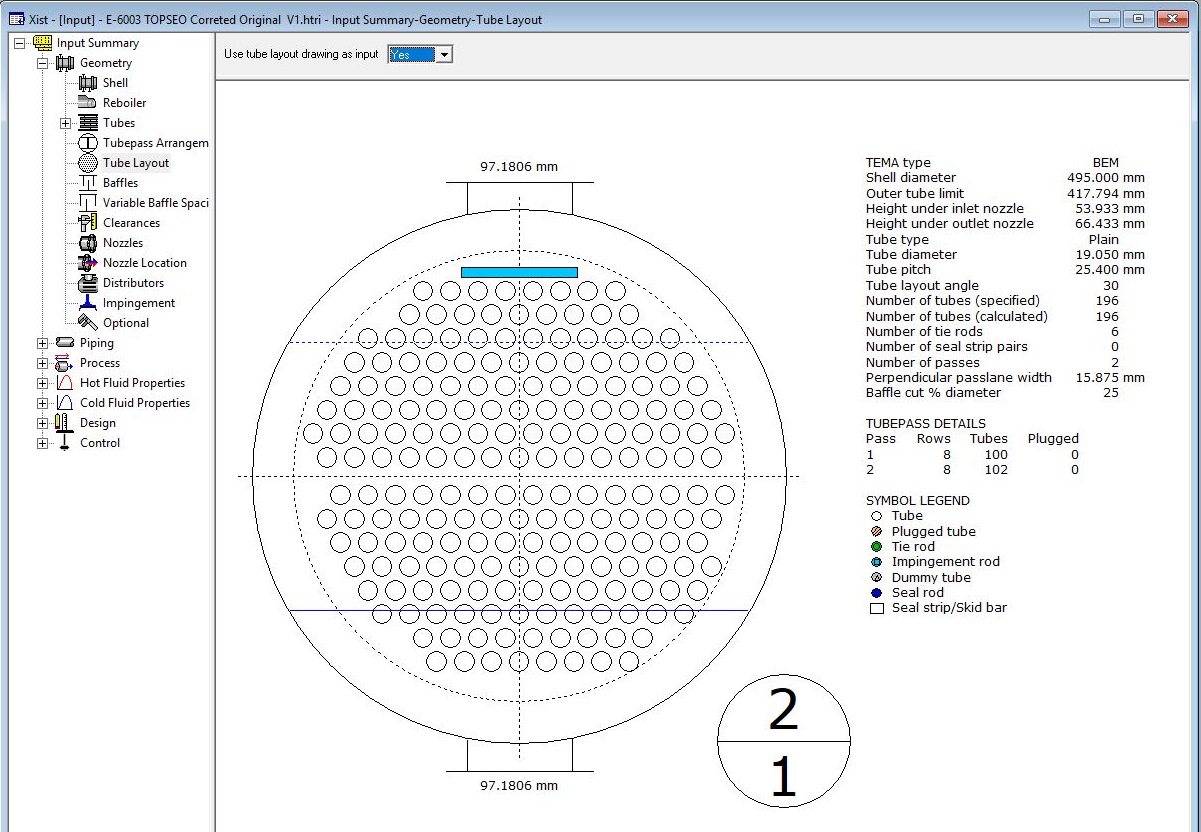 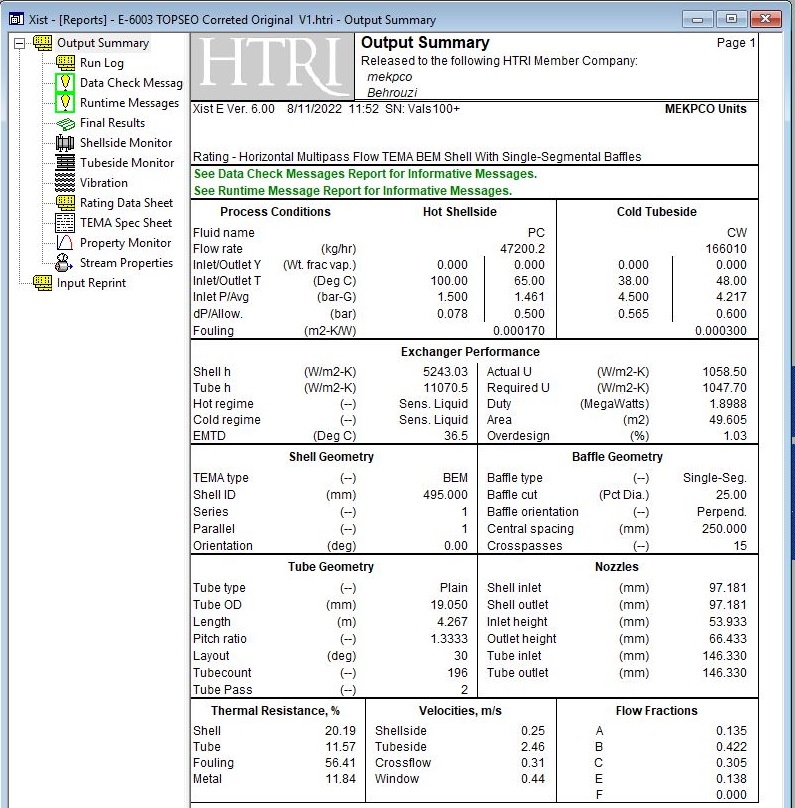 Which one should be selected ?
While Topsoe design offers a heat exchanger with lower weight, that of mine offers a heat exchanger  
with higher overdesign factor .
By the way Topsoe configuration was also tested on my design and my configuration was slightly higher 
      than that of Topsoe design.
Thanks for your attention

Educational Institute for Process and Equipment Design

Mohammadreza Behrouzi
+989107884134